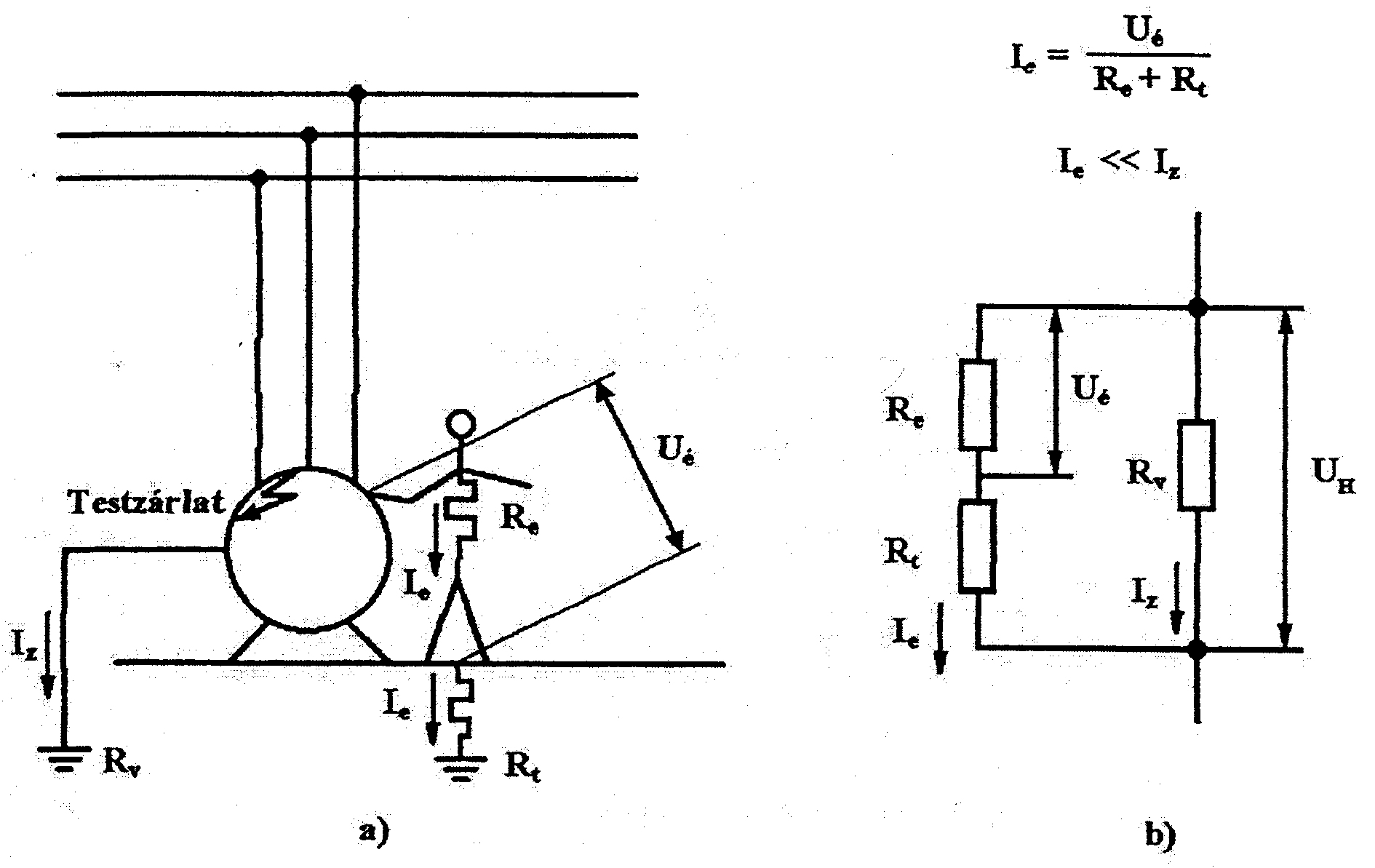 Hibafeszültség és érintési feszültség értelmezése